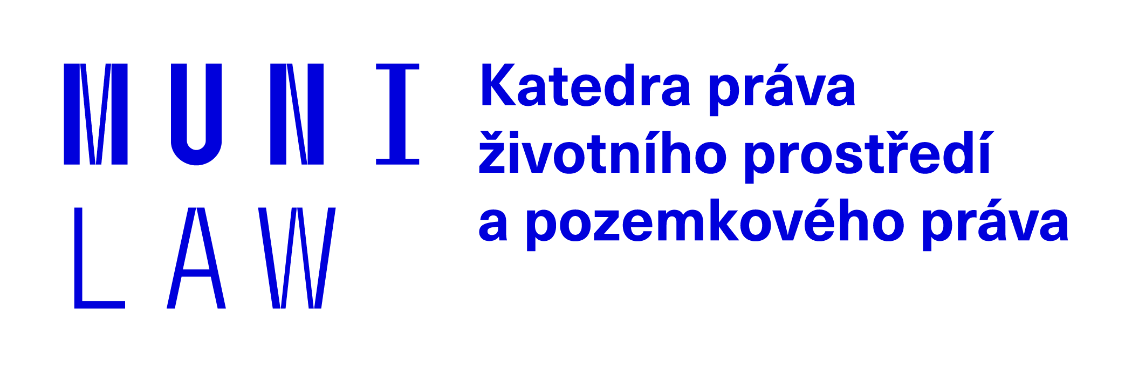 Doprava a životní prostředí
Jiří Vodička
Ekopolitika
26. 4. 2021
Osnova
Východiska tématu
Právní úprava
Diskuse
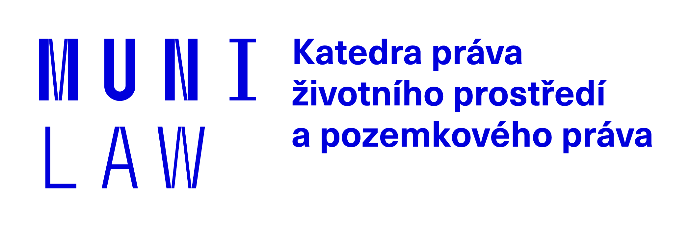 Východiska tématu
Jednotlivé prvky v dopravě působící na ŽP
Výroba dopravních prostředků
Užívání dopravních prostředků – zejména emise skleníkových plynů a znečišťujících látek + zisk paliva a dalších maziv
Šrotování použitých dopravních prostředků
Výstavba infrastruktury a její opravy (viz nekonečný příběh D1) 
Omezit výrobu nových dopravních prostředků nebo omezit jejich využívání?
Aktuální problémy:
Neadekvátní kvalita ovzduší
Reálné emise vozidel stále neodpovídají deklarovaným hodnotám
EU Green Deal
Ochrana ŽP x ekonomický růst
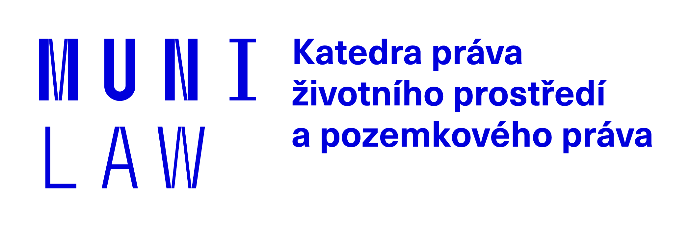 Východiska tématu
Průměrné stáří vozidel v ČR k 31. 12. 2020 je 15 let 
5-10 % (technicky nezpůsobilých) vozidel ve městech způsobuje 60-70% znečištění
Jak s tímto bojovat?
Častější STK, přísnější vynucování, omezování vjezdu vozidel, pobídky ke koupi nových vozidel, podpora alternativních pohonů, podpora MHD atd.…. Možností je spousta, ale lobby zájmových skupin, neochota/neschopnost zákonodárce (případně ÚSC), neochota/nezájem obyvatel
Alternativní paliva – cesta vpřed?

16-22. 9. 2021 Evropský týden mobility (https://mobilityweek.eu/home/)
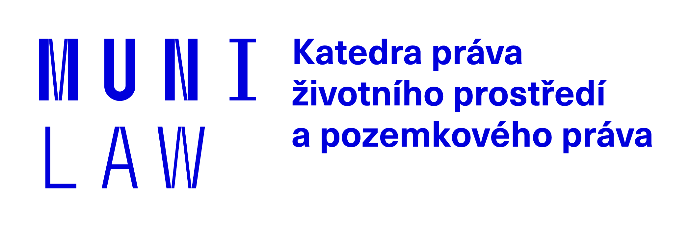 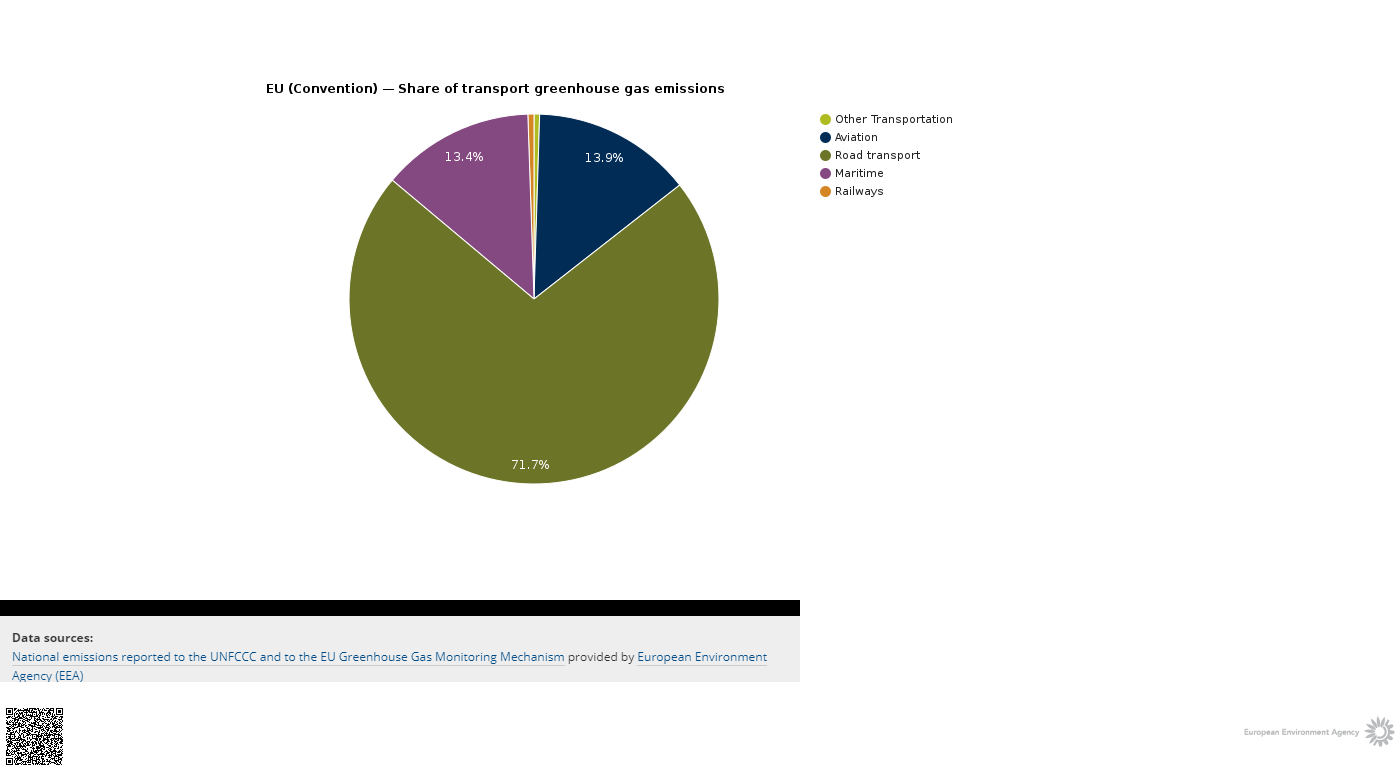 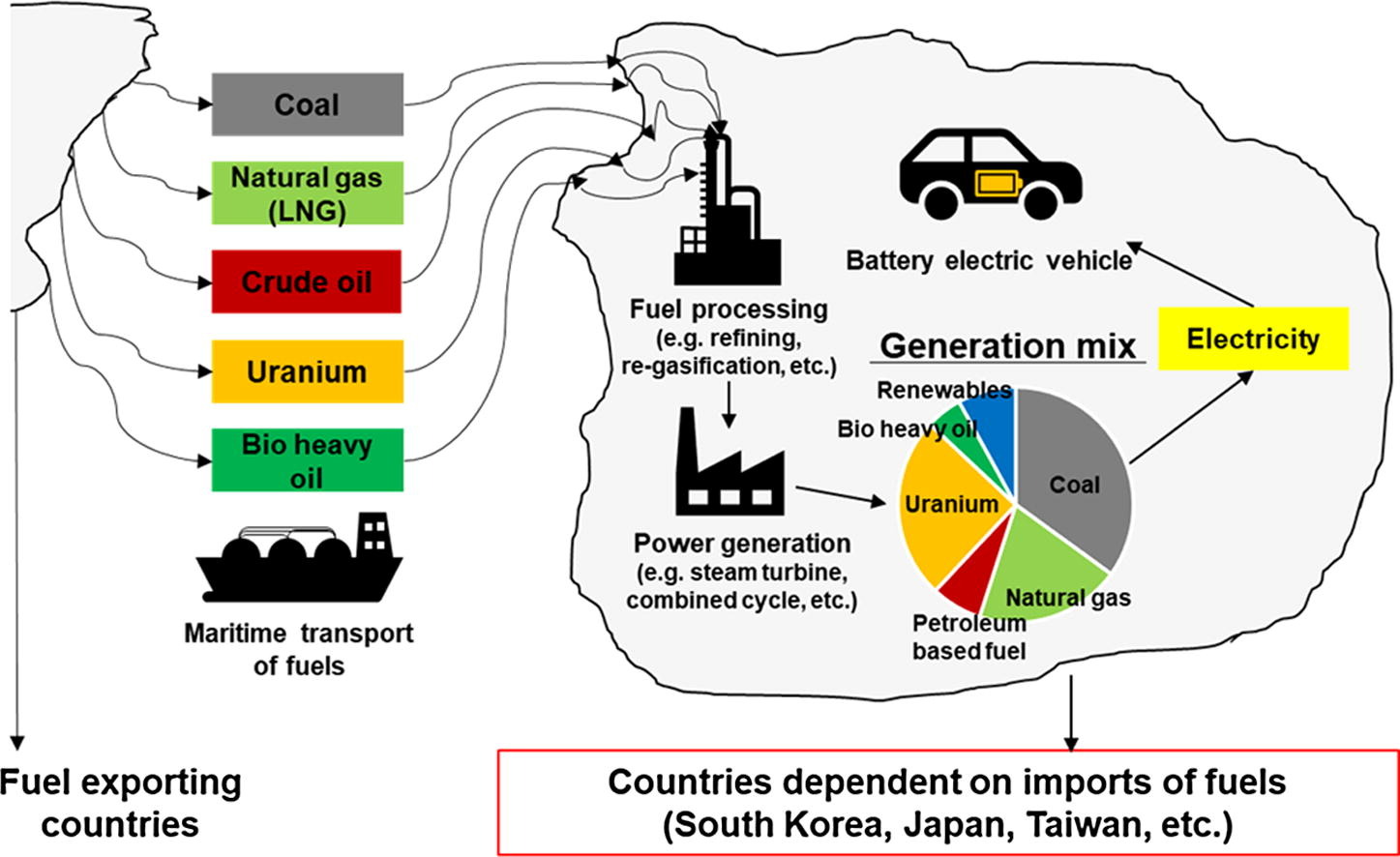 https://doi.org/10.1016/j.apenergy.2018.08.092
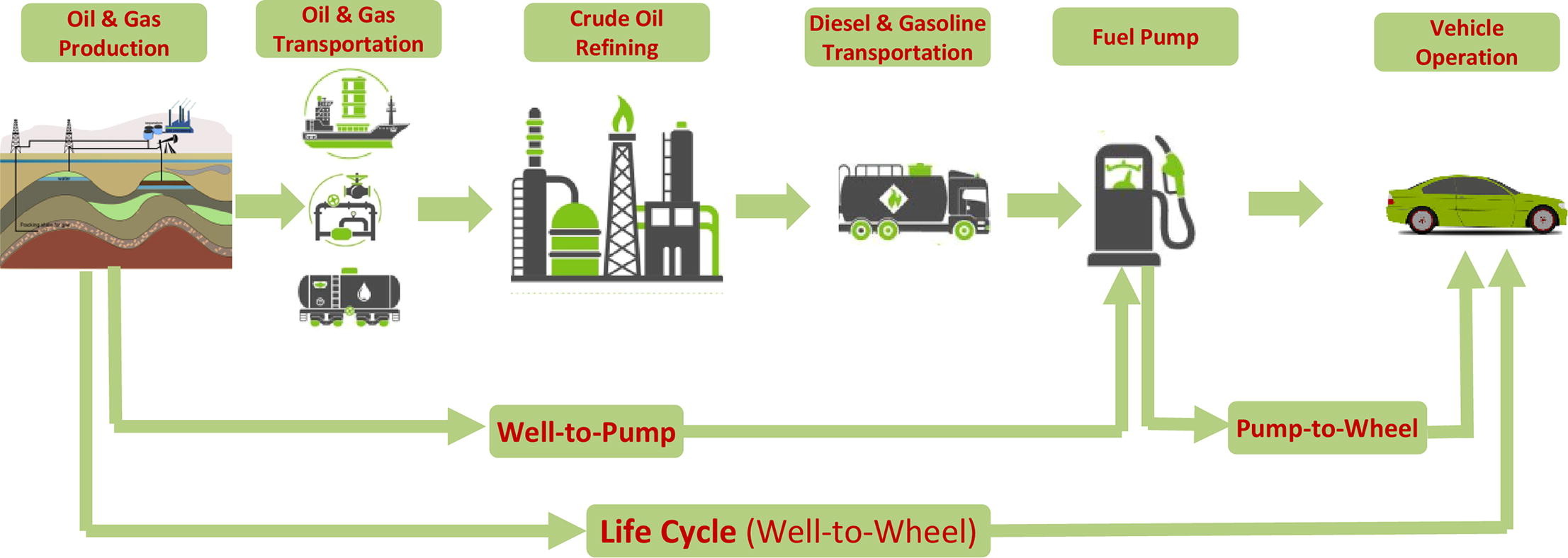 https://doi.org/10.1016/j.apenergy.2019.03.196
Právní prameny – EU
Velká roztříštěnost právních předpisů
Směrnice x Nařízení
Vznikají na různých Generálních ředitelstvích -> nekoordinace při vytváření legislativy
Obdobné cíle různých právních pramenů
Problém s rámcovými směrnicemi a jejich faktickou implementací
Příklady souvisejících, ale vzájemně nekoordinovaných předpisů:
Ovzduší:
Směrnice 2008/50/ES o kvalitě vnějšího ovzduší
Směrnice 2001/81/ES o národních emisních stropech
Osobní vozidla:
Nařízení 2018/858 – typové schvalování nových vozidel
Nařízení č. 715/2007 – Euro normy 5 & 6
Nařízení 2019/631 – CO2 pro nová osobní vozidla
Atd..
V rámci EU Green Deal by se měly zejména zpřísňovat emise skleníkových plynů ve všech druzích dopravy….ale co lokální ovzduší?
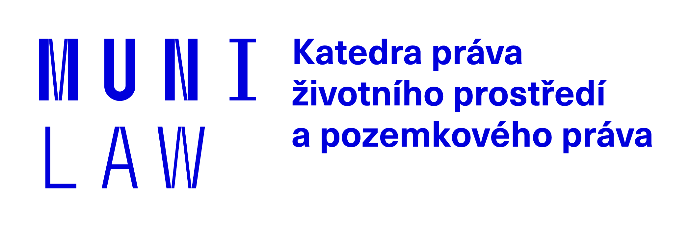 Vybrané právní prameny – ČR
Návaznost na unijní předpisy + neochota zákonodárce příliš omezovat „pilíř ekonomiky“ (auto průmysl)
Omezení dopravy lze nalézt v:
Z.č. 565/1990 Sb.,
Z.č. 114/1992 Sb.
Z.č. 289/1995 Sb., 
Z.č. 13/1997 Sb., 
Z.č. 361/2000 Sb., 
Z.č. 201/2012 Sb., atd.
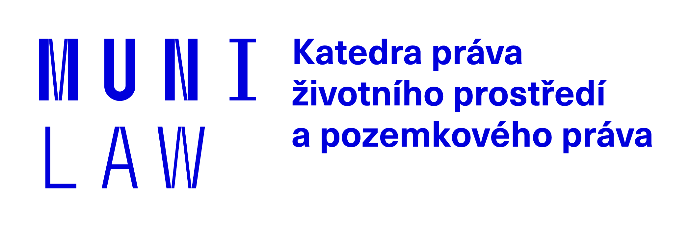 Diskuze
Jaké benefity nám přináší doprava?

Působí doprava nějaké negativní účinky? Nad touto otázkou se zamyslete v rovině toho, kde žijete (město/vesnice) a v rovině působení na lidský organismus.

Působí doprava na přírodu negativně nebo pozitivně a proč? Zkuste také přijít na situaci, kdy doprava působí pozitivně nebo má pozitivní účinek na ŽP/přírodu.

Na základě odpovědí k výše uvedeným otázkám, zkuste zformulovat, zda jsou pohledy působení na ŽP a člověka stejné či odlišné a případně v čem spatřujete rozdíl.
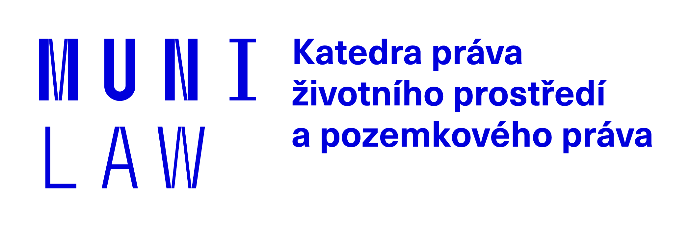 Diskuze
Lze dle českého právního řádu omezit dopravu za účelem ochrany ŽP nebo lidského zdraví? Zkuste vymyslet či najít konkrétní případ, kdy se to děje.

Existuje v našem právním řádu možnost nějakým způsobem omezit dopravu? 

Spatřujete rozdíl v regulaci osobních vozidel a nákladních vozidel. Co podle Vás dává větší smysl regulovat a proč?

Myslíte si, že je lepší regulovat dopravu v rámci ÚSC (např. obec) nebo zaměřit regulaci na opačnou stranu, tj. výrobce/dovozce vozidel či spotřebitele?
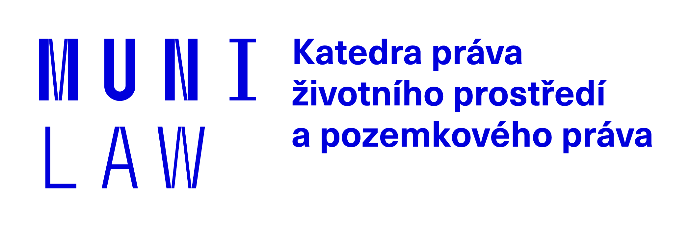 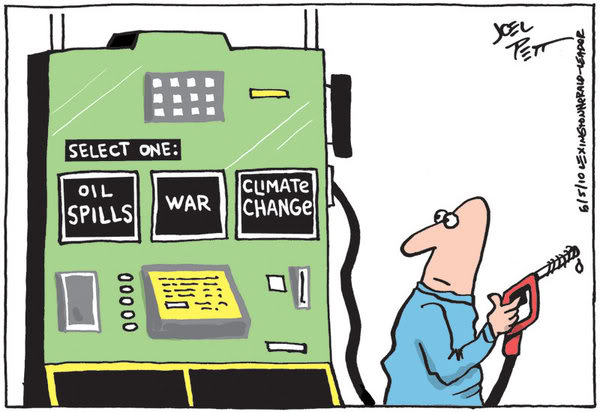 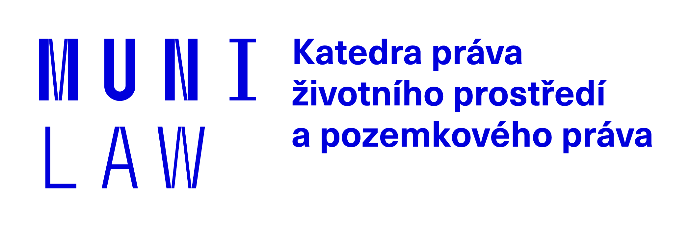 Zdroje
Evropská komise https://ec.europa.eu/info/index_en 
The International Council on Clean Transportation https://theicct.org/ 
Transport & Environment https://www.transportenvironment.org/ 
Vodička - Vozidla jako zdroje znečišťujících látek a skleníkových plynů ve světle právní úpravy, https://is.muni.cz/auth/th/hwodb/ 


Jiri.Vodicka@law.muni.cz
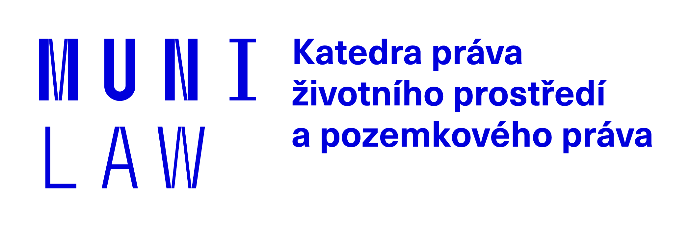